DST’s - Sífilis
Ana Vitória Carvalho....9819743
Annick Desmonts ..........9819847
Bruna Prates ................. 9820193
Gustavo Vaiano ...........9820092
Luana Bufalari ............. 9820112
Livia Lamarca................9819771
Stefanie Ramos ............9819868
Rafaela Andreoni ........9820071
1
Introdução
2
As doenças sexualmente transmissíveis (DST) são transmitidas, principalmente, por contato sexual sem o uso de preservativos com uma pessoa que esteja infectada, e geralmente se manifestam por meio de feridas, corrimentos, bolhas ou verrugas. As mais conhecidas são gonorreia e sífilis. 

A sífilis é uma doença infectocontagiosa, sexualmente transmissível, causada pela bactéria Treponema pallidum. Pode também ser transmitida verticalmente, da mãe para o feto, por transfusão de sangue ou por contato direto com sangue contaminado. Se não for tratada precocemente, pode comprometer vários órgãos como olhos, pele, ossos, coração, cérebro e sistema nervoso.
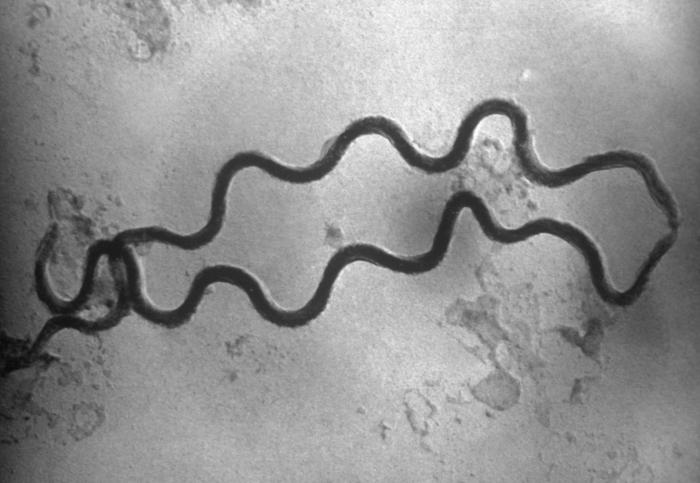 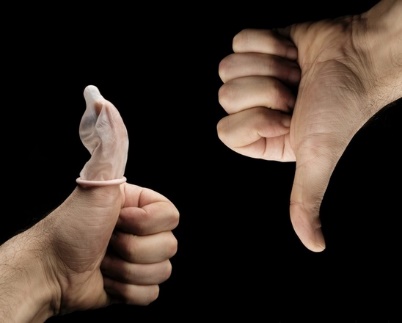 Microbiota residente
3
Morfologia
4
Helicoidal
Gram-negativa
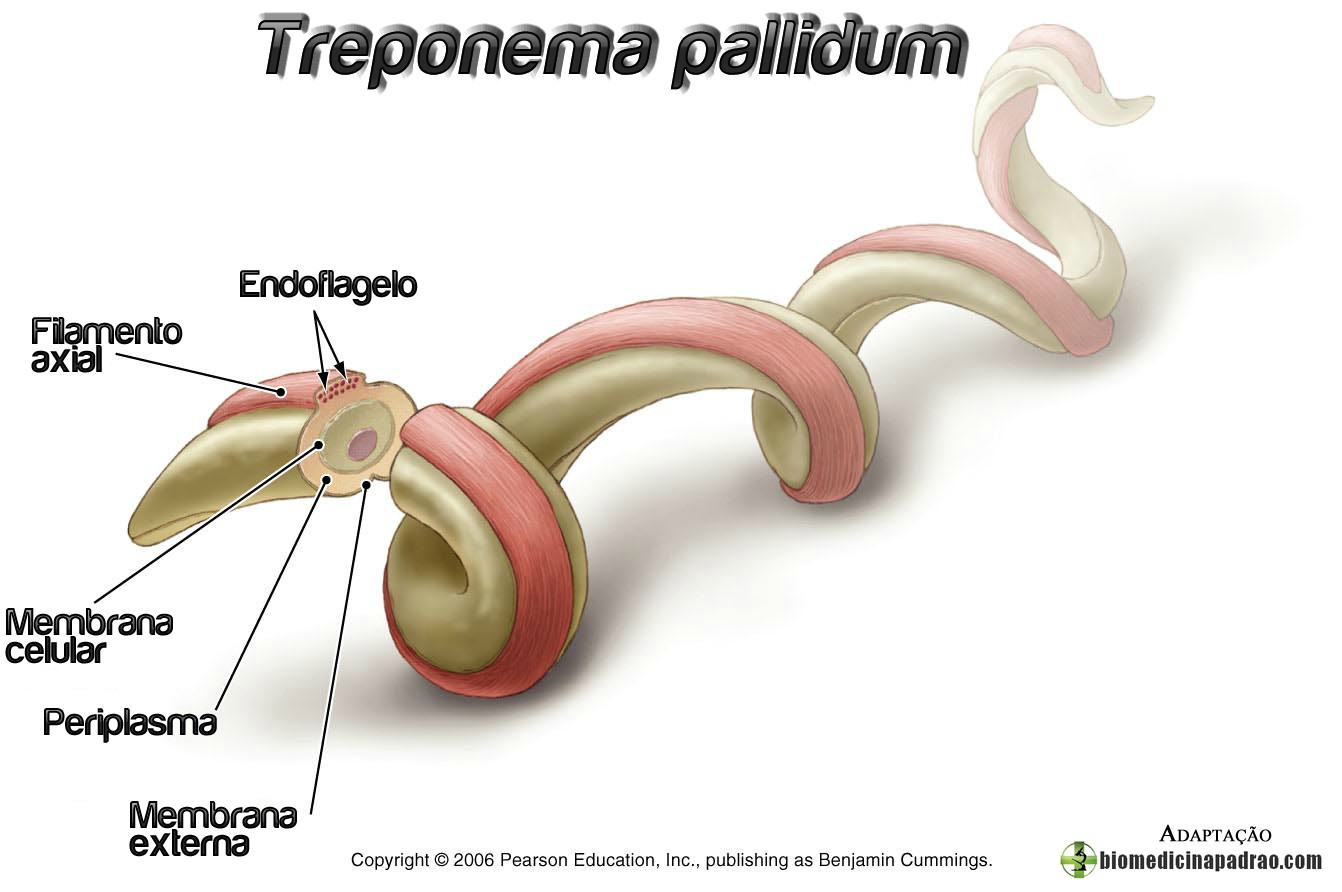 Morfologia
5
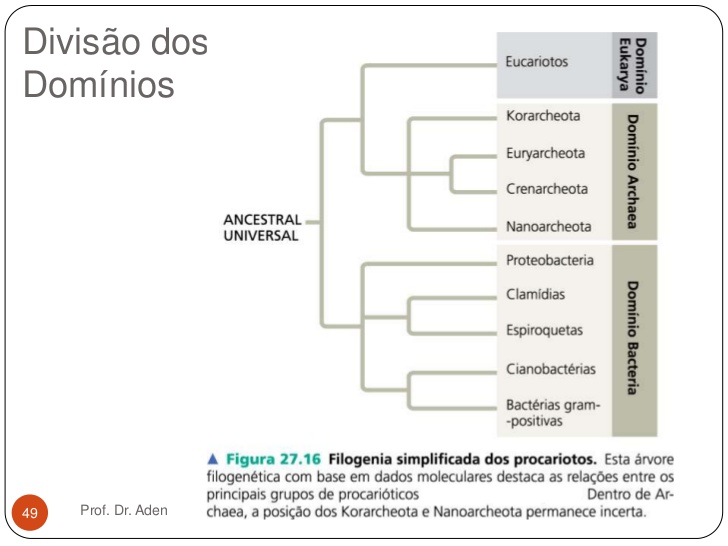 Espiroqueta
Anaeróbia facultativa 
Catalase negativa 
(enzima que decompõe H2O2)
6 a 14 espirais
Condições de cultivo
6
Impossibilidade de cultivo em meios artificiais

Inoculação em macacos e ratos

Baixa resistência ao meio ambiente
Calor e falta de umidade

Capacidade de biossíntese limitada
Fatores de virulência
7
Aderência e invasão
Adesinas na superfície
Receptores de polissacarídeos

Evasão de defesas do hospedeiro
Proteínas que não estimulam suficientemente o sistema imune
Estágio de latência

Produção de toxinas
LPS (lipopolissacarideo)

Captação de nutrientes
Ferro
Mecanismos de patogenicidade
8
Bactéria T. pallidum
Facilita a penetração no sistema do hospedeiro – não desencadeia resposta imunológica
Não possui quantidades significativas de proteínas na membrana
Mecanismo patogênico específico ainda desconhecido
Patogenicidade: aderência ao epitélio do hospedeiro  entrada na circulação
Manifestações clínicas e transmissão
9
Períodos de atividade e latência
Acometimento sistêmico disseminado
Ausência de tratamento/tratamento inadequado  Complicações graves
Manifestações clínicas e transmissão
10
Transmissão:
Sexual;
Área gênito-anal (totalidade dos casos).
Sífilis congênita:
Infecção fetal via hematogênica;
Geralmente a partir do 4º mês.
Manifestações clínicas e transmissão
11
Período de incubação: 3-4 semanas

Estágio primário:
Presença do cancro duro

Estágio secundário:
Disseminação dos treponemas
Multiplicação da bactéria em todos os órgãos
Roséola, lesões papulosas, adenopatia generalizada
Manifestações clínicas e transmissão
12
Estágio terciário:
Lesões cutâneas
Goma pode manifestar-se na massa encefálica (demência, paralisia ou morte)
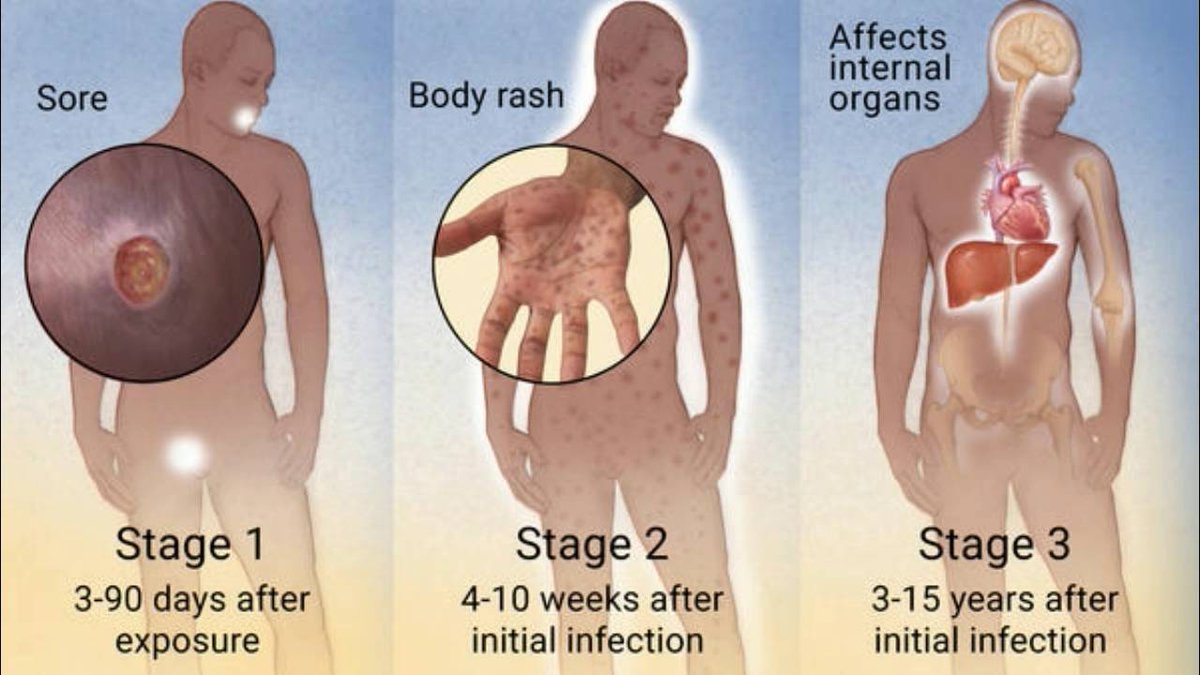 Manifestações clínicas e transmissão
Sífilis congênita:
Infecção do feto por via placentária
A partir de 4 a 5 meses de gestação
13
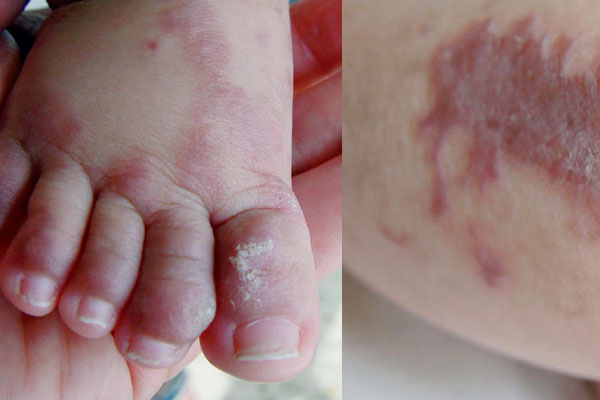 Epidemiologia - Mundo
14
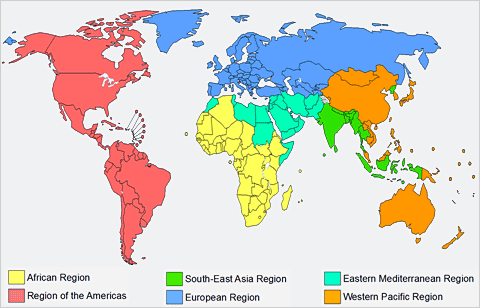 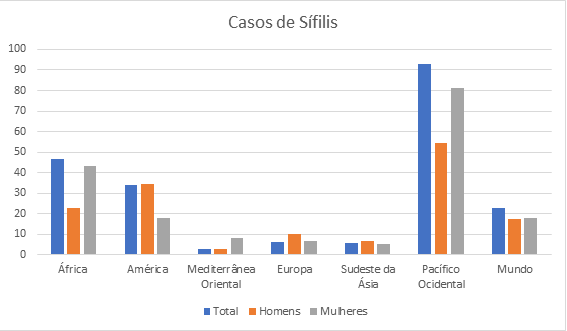 Casos de Sífilis por 100 mil habitantes em 2014
Epidemiologia - Mundo
15
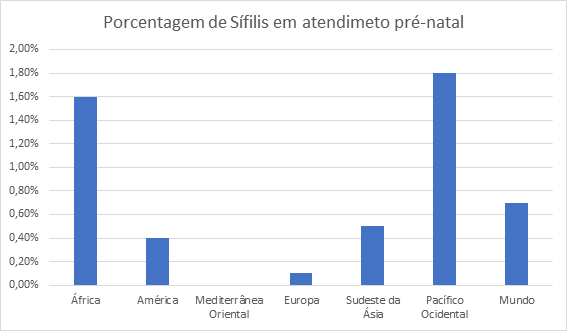 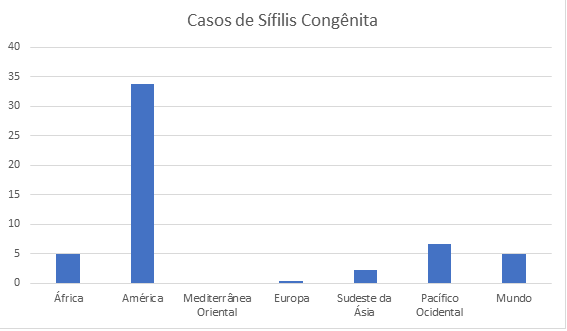 Casos de Sífilis congênita por 100 mil habitantes em 2014
Porcentagem de mães que fizeram pré natal e testaram positivo para Sífilis
Epidemiologia - Brasil
16
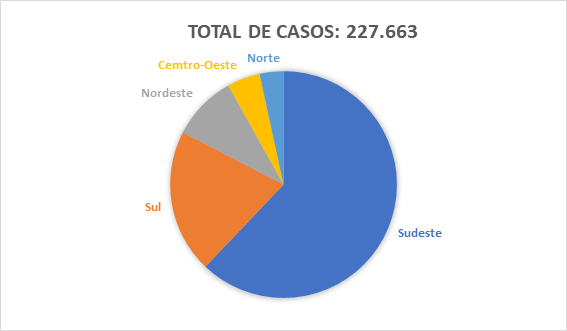 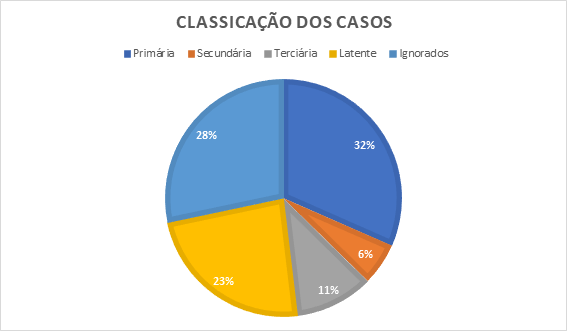 Distribuição dos Casos notificados de sífilis de 2010 a 2016 por região
Perfil de classificação dos casos
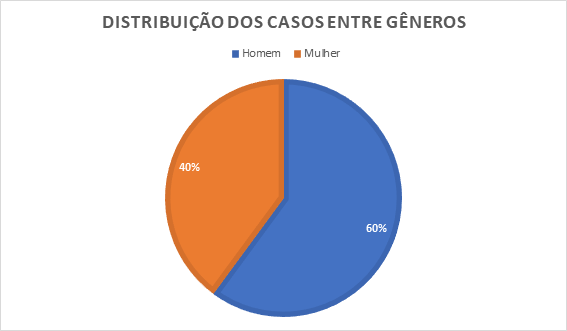 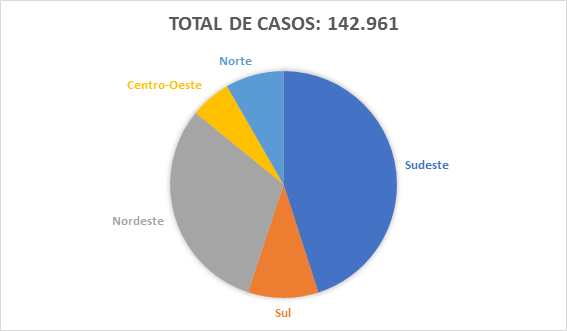 Distribuição dos casos entre os gêneros
Distribuição dos casos de sífilis congênita em menores de 1 ano de 1998 a julho de 2016
Epidemiologia - Brasil
17
Sífilis congênita: perfil das mães
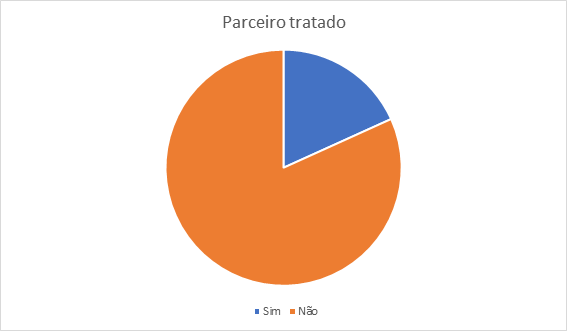 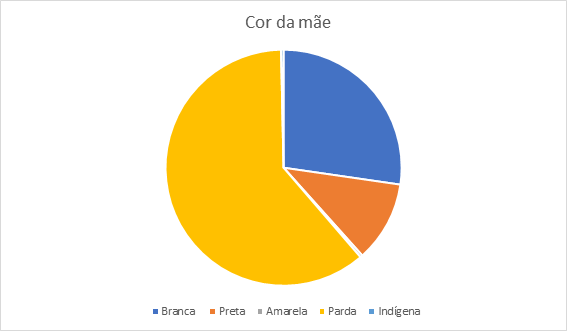 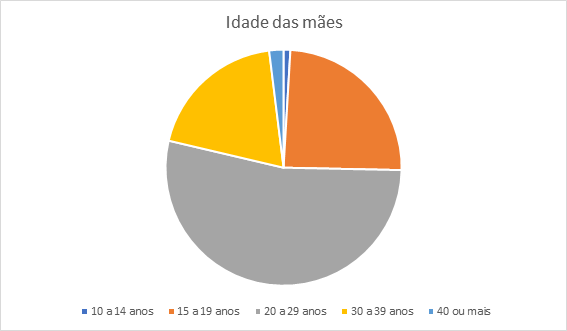 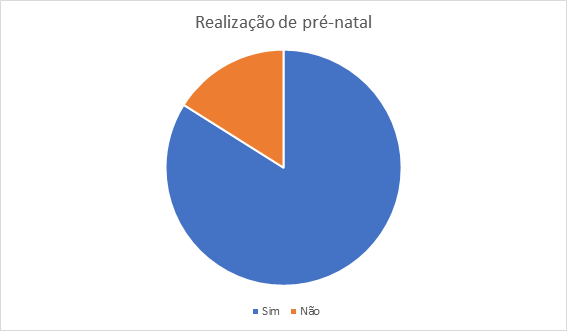 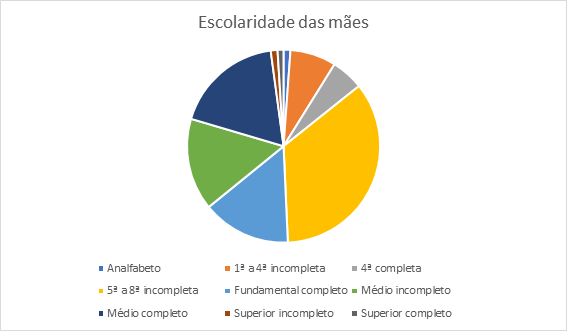 Epidemiologia - Brasil
18
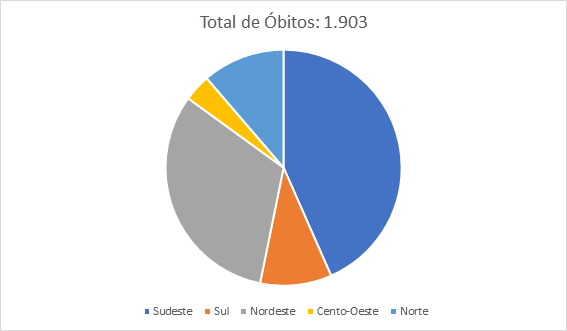 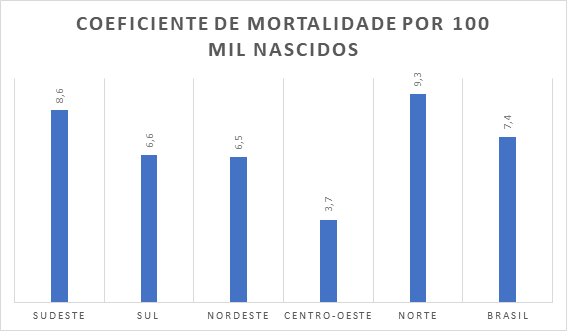 Mortalidade infantil(menor de 1 ano) por sífilis congênita de 1998 a 2015
Coeficiente de Mortalidade por sífilis congênita
Diagnóstico, tratamento e controle
19
Testes diagnósticos:
Exame de campo escuro
Pesquisa direta com material corado

Testes imunológicos:
Não treponêmicos
Treponêmicos
Diagnóstico, tratamento e controle
20
Testes diagnósticos para cada fase:
Primária:
Microscopia de campo escuro; 
Métodos de coloração e testes treponêmicos ( detectam anticorpos específicos)
Secundária:
Microscopia de campo escuro;
Testes que detectam anticorpos.
Terciária:
 Testes treponêmicos;
Congênita:
Testes treponêmicos  e não treponêmicos (detectam anticorpos não específicos)
 -baixa sensibilidade;
Análise de amostra de sangue, avaliação neurológica, raio X, etc.
Diagnóstico, tratamento e controle
21
Tratamento e controle:
Primária:
Penicilina Benzatina – 1 dose
Secundária:
Penicilina Benzatina – 2 doses
Terciária:
Penicilina Benzatina – 3 doses
Neurossífilis:
Penicilina Cristalina

Penicilina Benzatina:
Agem sobre a  síntese da parede celular de bactérias

Controle da doença:
tratamento farmacológico e uso de preservativo
Bibliografia
22
BRASIL. Ministério da Saúde. Departamento de DST, Aids e Hepatites Vitais. Série TELELAB: Diagnóstico de Sífilis. Brasília, 2014b. Disponível em www.telelab.aids.gov.br
BRASIL – Protocolo Clínico e Diretrizes Terapêuticas para Atenção Integral às Pessoas com Infecções Sexualmente Transmissíveis, 201
BRASIL. Ministério da Saúde, Manual de controle das DST, 4ª ed, 2006
FERREIRA, Lino. Infecção por Treponema pallidum: análise serológica e pesquisa de DNA. 
http://www.saude.pr.gov.br/modules/conteudo/conteudo.php?conteudo=50
Boletim Epidemiológico de Sífilis -2016, secretaria de vigilância em saúde- ministério da saúde
http://www.microbiologia.ufrj.br/portal/index.php/pt/destaques/novidades-sobre-a-micro/435-microbiologia-e-saude-feminina
https://www.unip.br/comunicacao/publicacoes/ics/edicoes/2014/04_out-dez/V32_n4_2014_p353a356.pdf
http://www.icb.usp.br/bmm/mariojac/arquivos/Aulas/espiroquetas-biomedicina_2013.pdf 
http://www.icb.usp.br/bmm/mariojac/arquivos/Aulas/espiroquetas-biomedicina_2013.pdf 
https://www.ncbi.nlm.nih.gov/pmc/articles/PMC2476124/?page=13 
http://www.scielo.br/scielo.php?script=sci_arttext&pid=S0365-05962006000200002
http://files.bvs.br/upload/S/0101-5907/2012/v26n2/a3212.pdf